リリースノート
リリース項目一覧
Smart Construction Insightのアップデートについて、以下の日程・内容にてリリースをいたします。
サーバ停止は予定しておりませんが、一時的にアクセスしづらいなどの影響が考えられます。
　（※リリース日程・時間帯・内容については、状況に応じ変更する場合がございます。予めご了承ください）
日程：

　日本時間　3月4日(火)　18:00～20:00
以降のページにて、リリース内容のご説明を致します。
リリース項目一覧
＜カメラ一覧画面＞
＜Safieカメラ認証の解除画面＞
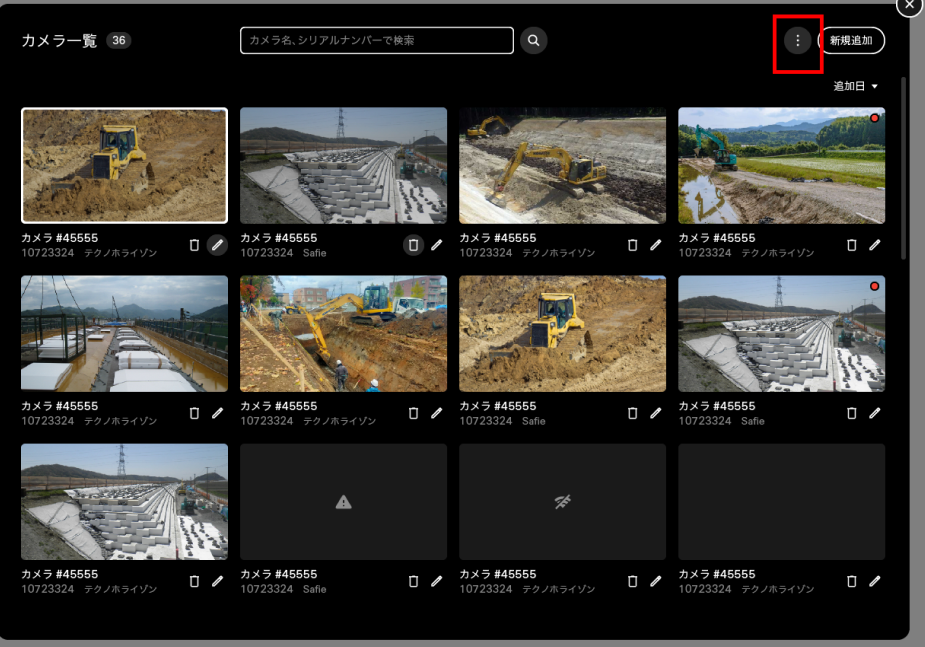 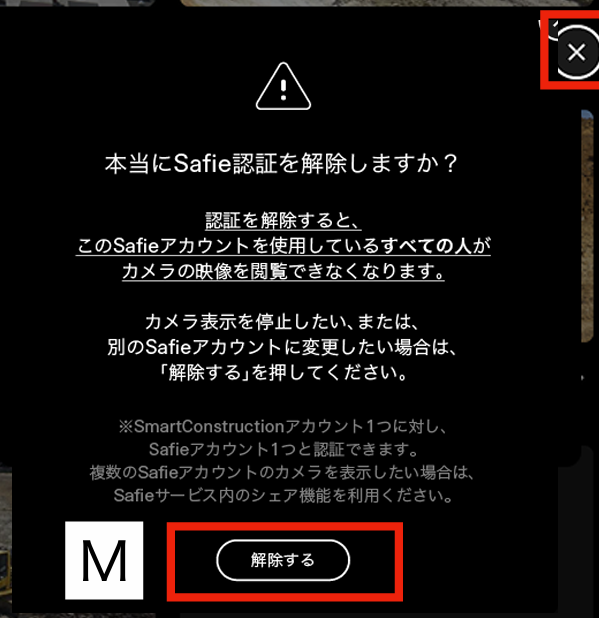 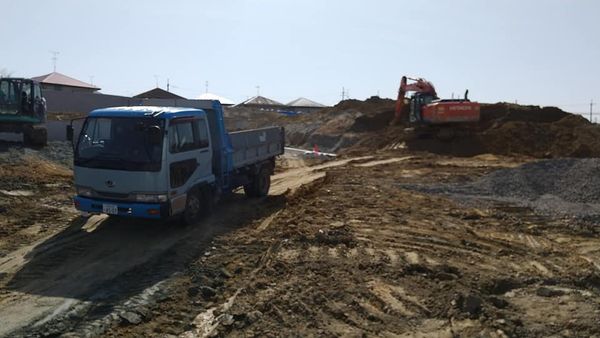 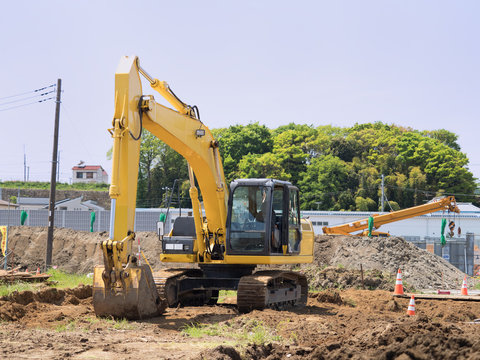 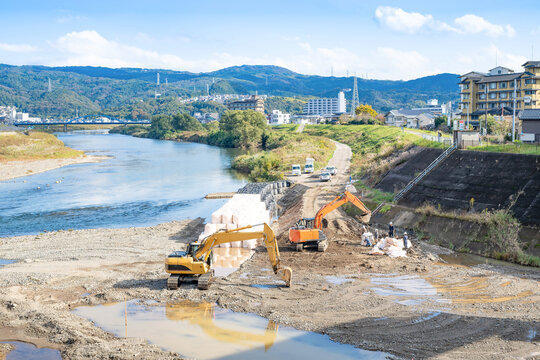 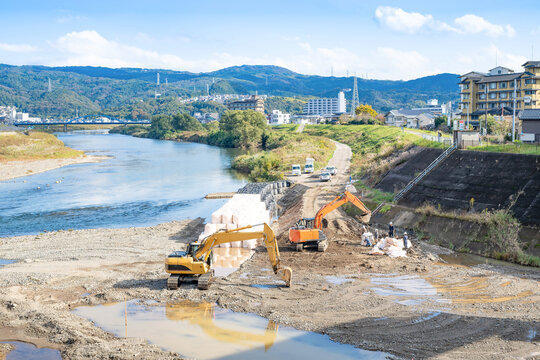 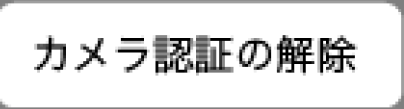 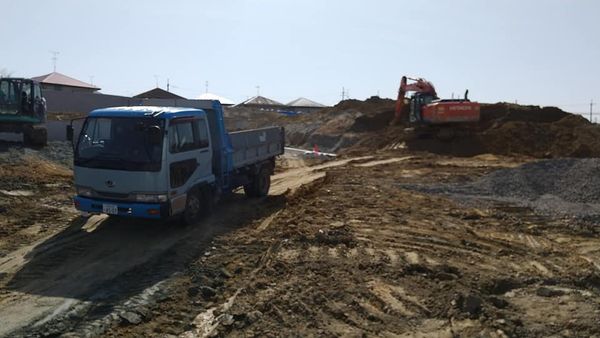 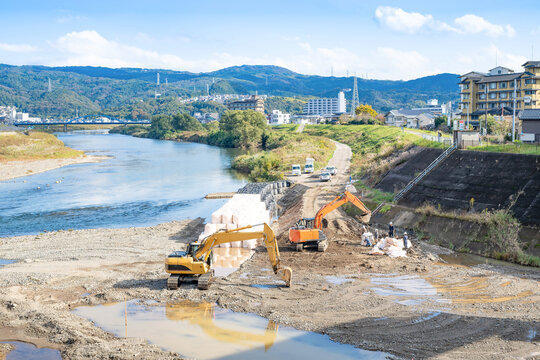 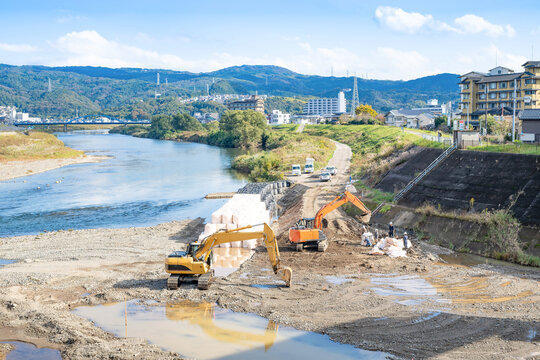 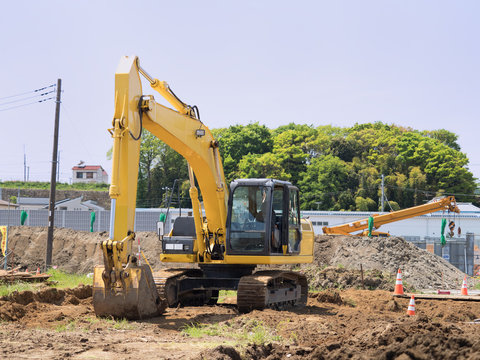 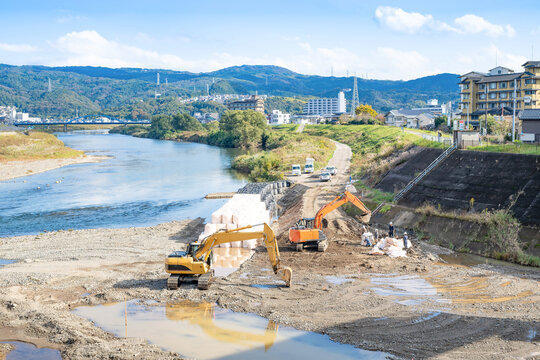 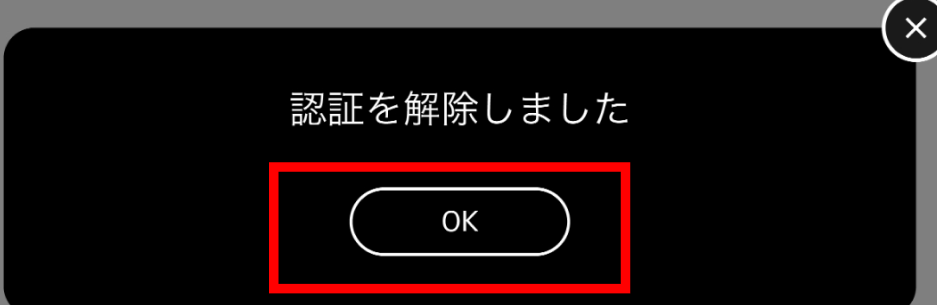 EOF